Ledový blok rozřízneme na dva různě velké kusy (viz obrázek). Porovnejte teplotu obou kusů hned po rozříznutí.
Teplota většího kusu A je nižší.
Teplota menšího kusu B je nižší.
Teplota obou kusů je stejná.
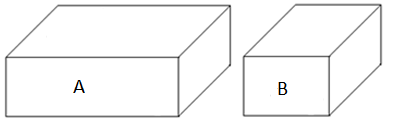 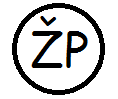